Leveraging Service Meshes as a New Network Layer
Sachin Ashok, P. Brighten Godfrey, Radhika Mittal

University of Illinois at Urbana-Champaign
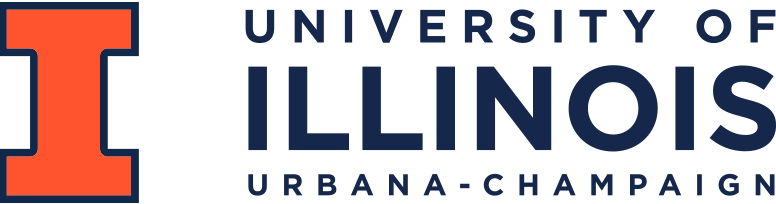 A recent shift from 
monolithic to microservice architecture
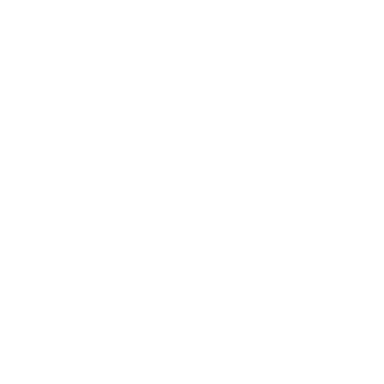 Network calls
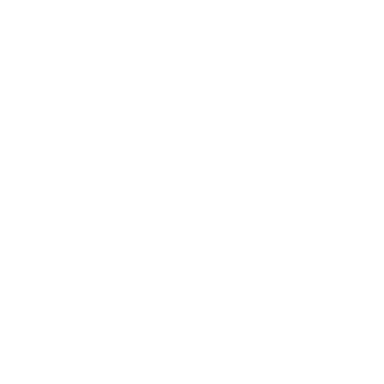 Function calls
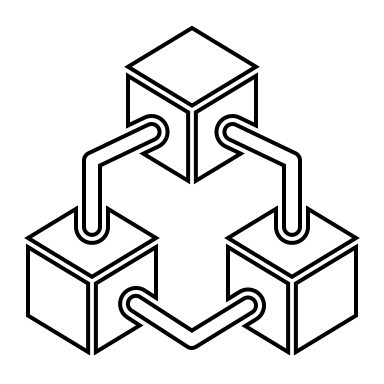 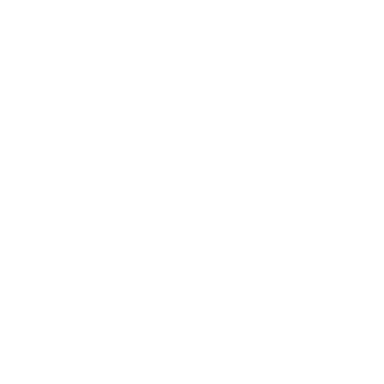 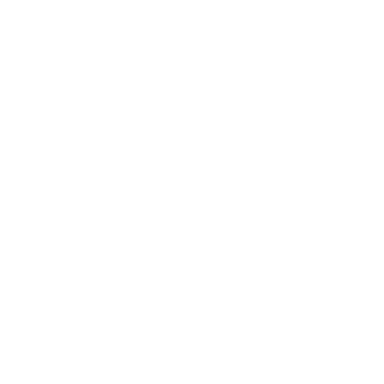 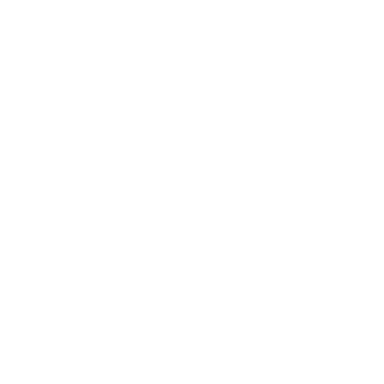 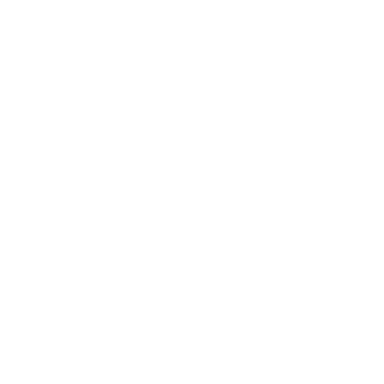 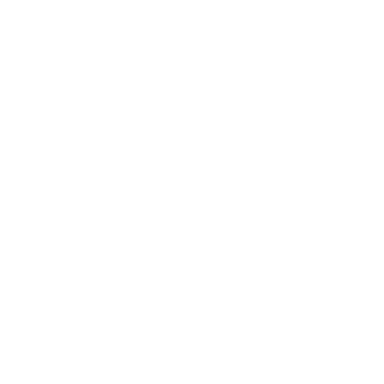 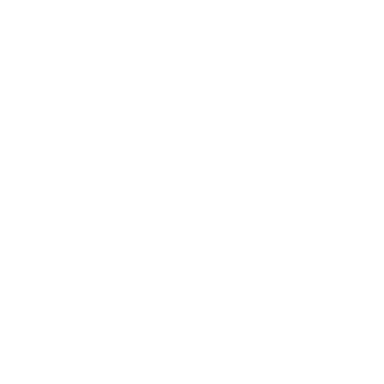 API
Gateway
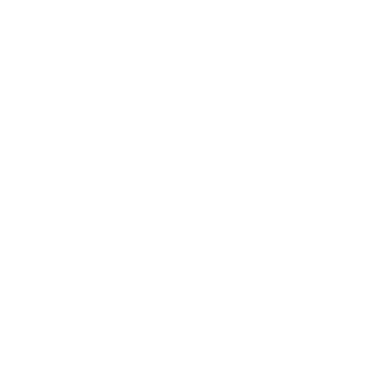 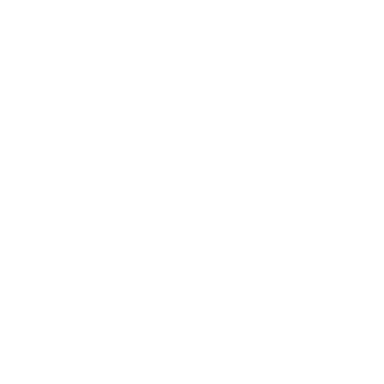 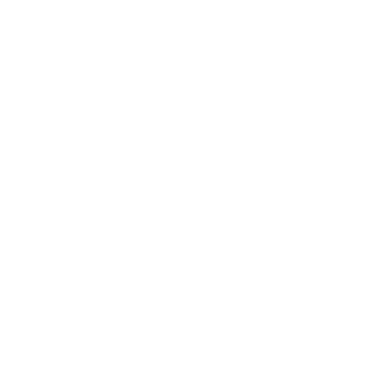 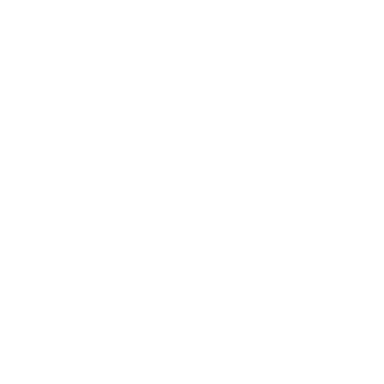 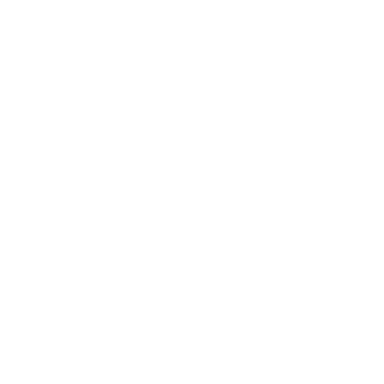 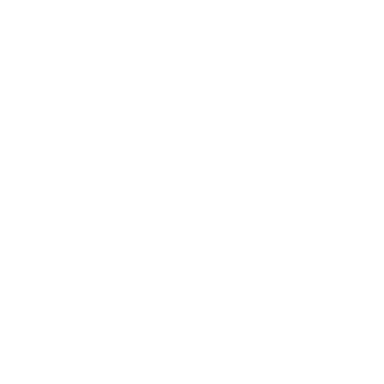 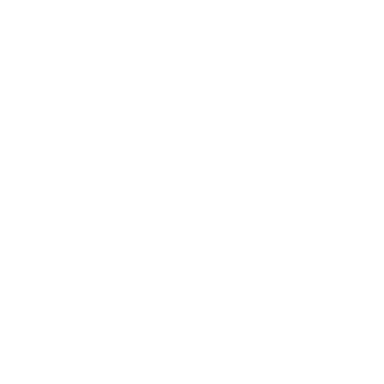 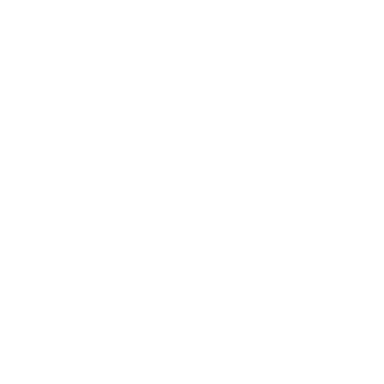 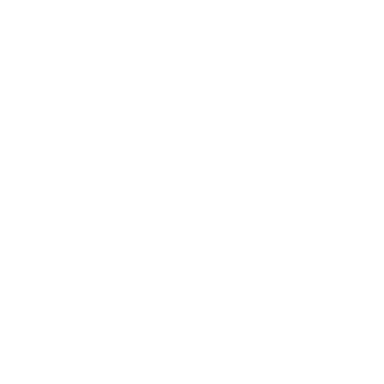 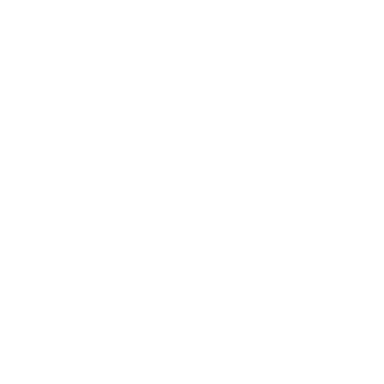 Microservice
Monolithic
Visualization of a large scale microservice
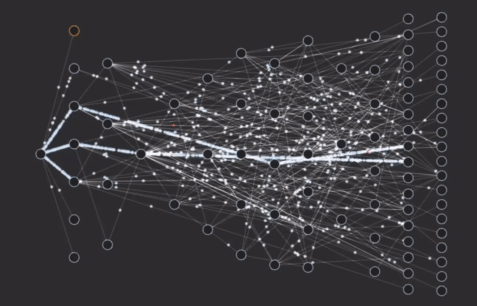 Usually is a multi-hop DAG with many stages

Developers end up writing a lot of “communication code”…
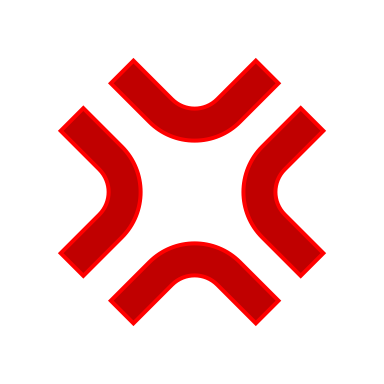 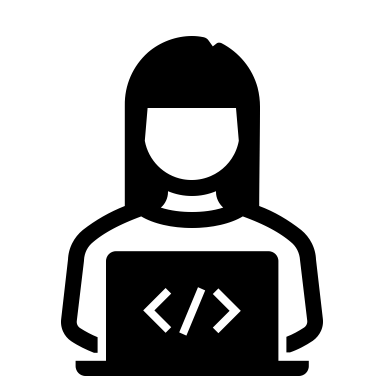 Netflix Microservice Topology
GIF source: Josh Evans, Netflix
https://www.youtube.com/watch?v=CZ3wIuvmHeM
Service Meshes have emerged to “factor out communication” in microservices
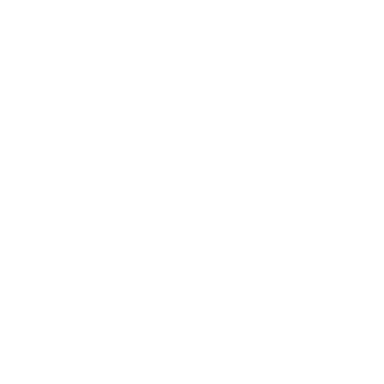 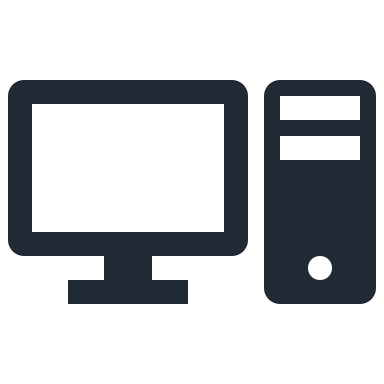 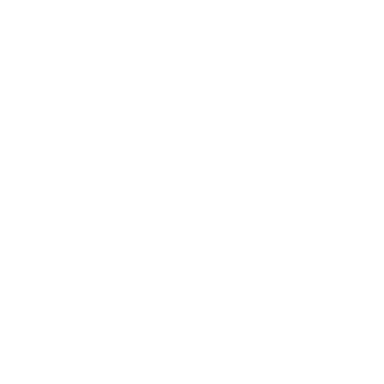 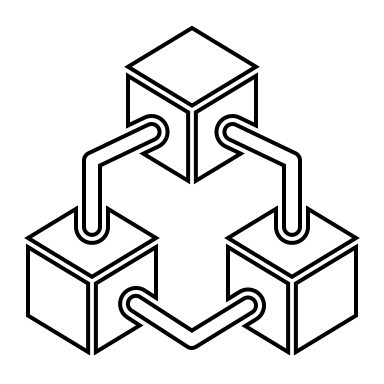 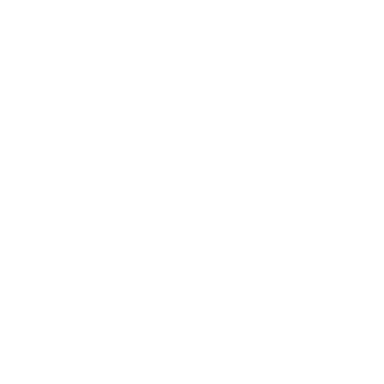 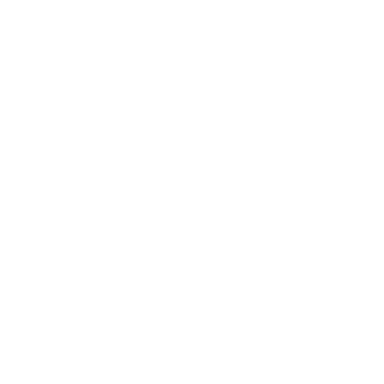 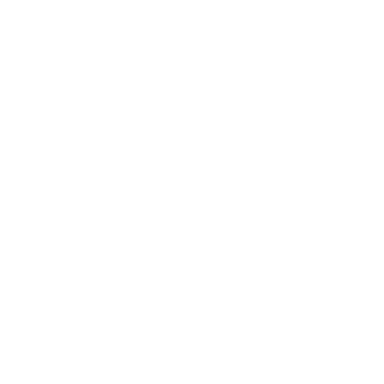 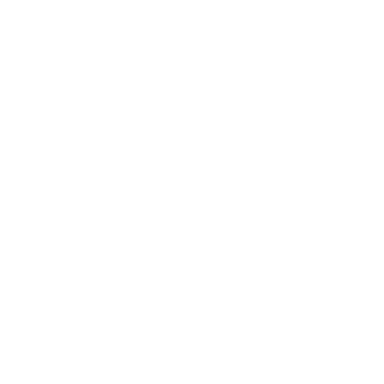 API
Gateway
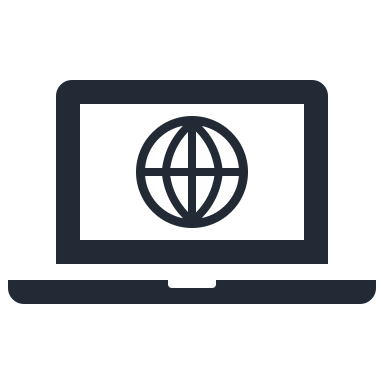 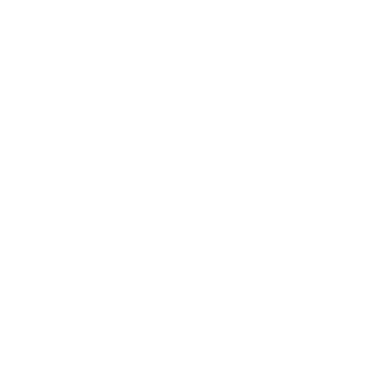 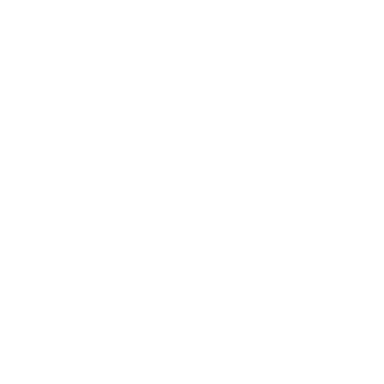 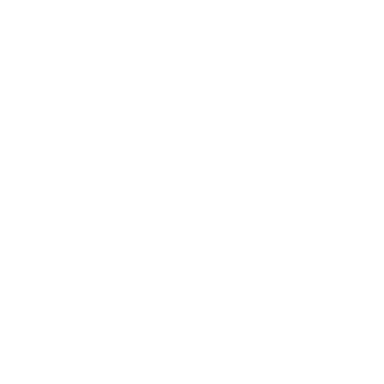 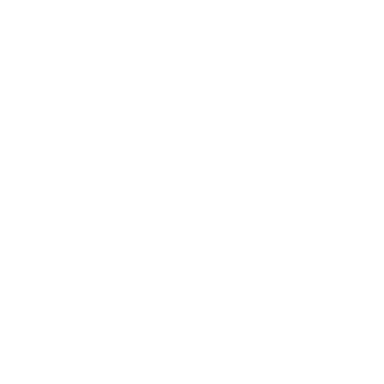 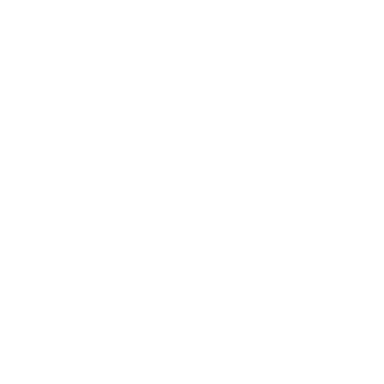 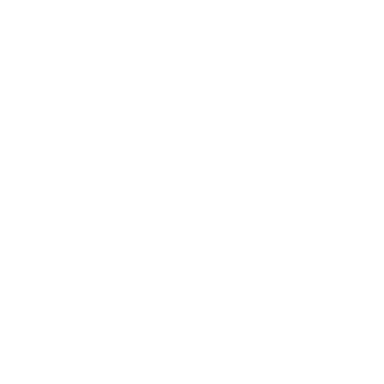 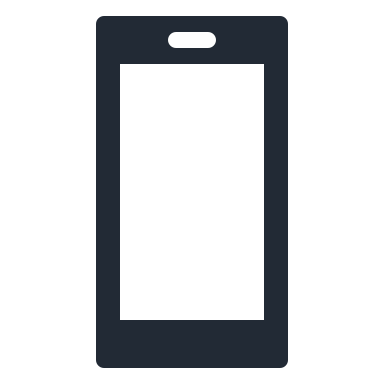 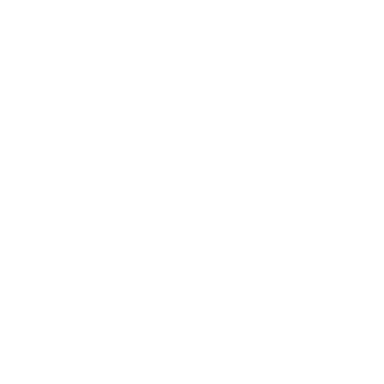 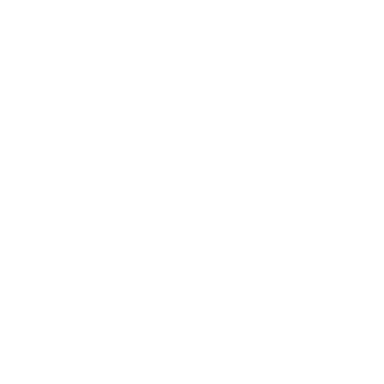 Internet
Cluster
Service Meshes have emerged to “factor out communication” in microservices
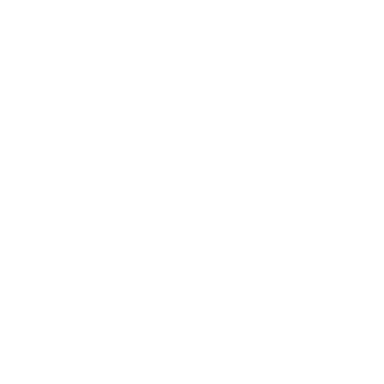 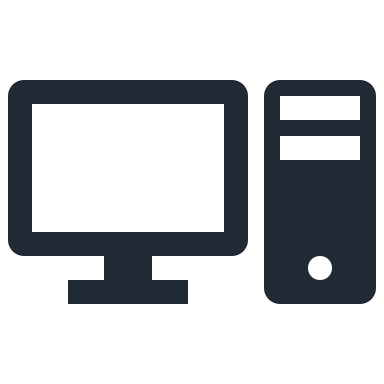 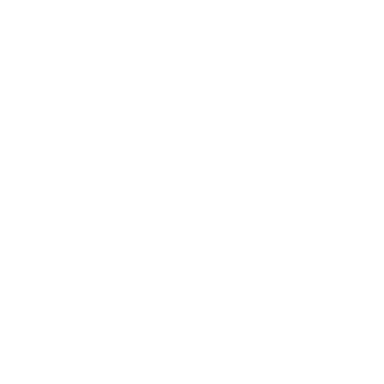 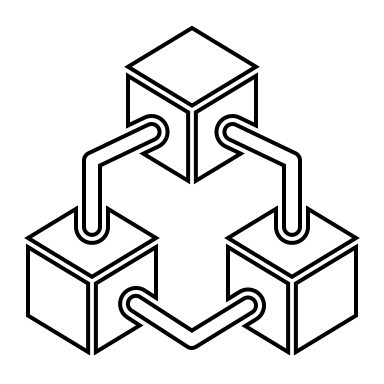 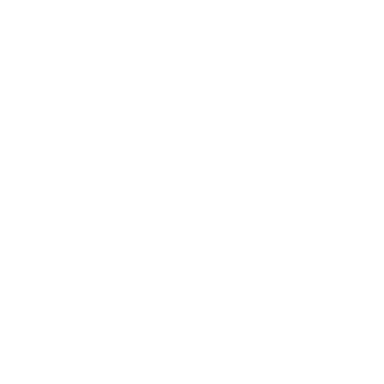 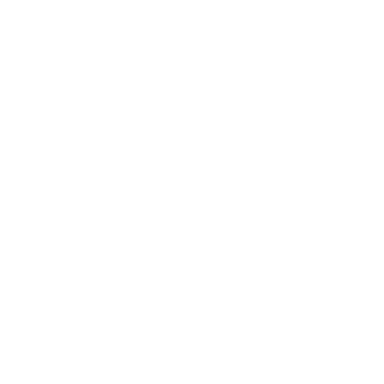 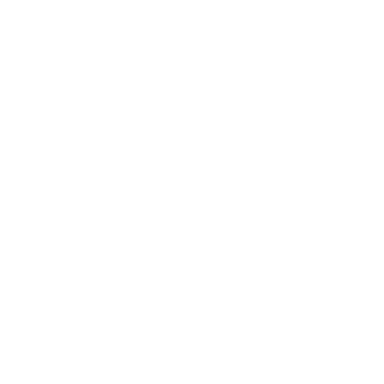 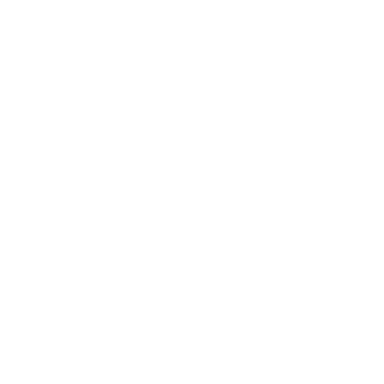 API
Gateway
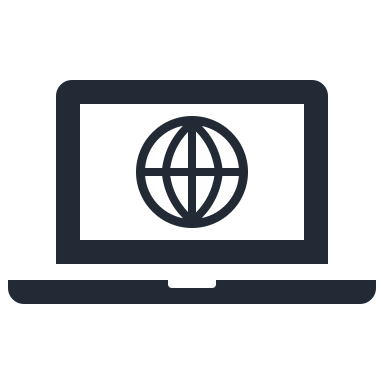 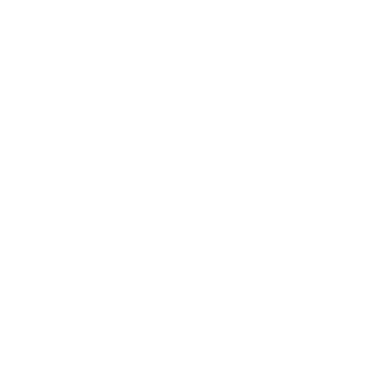 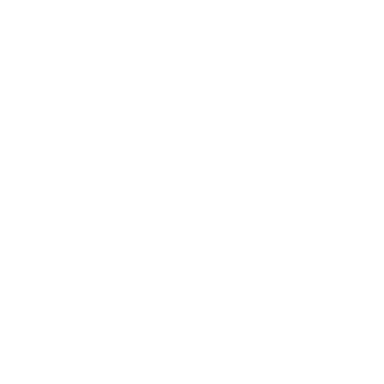 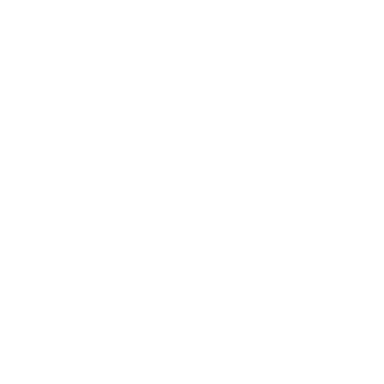 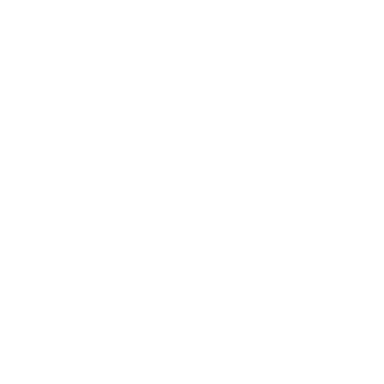 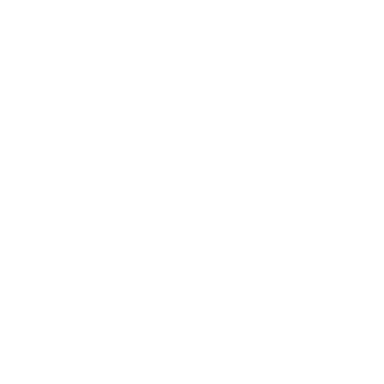 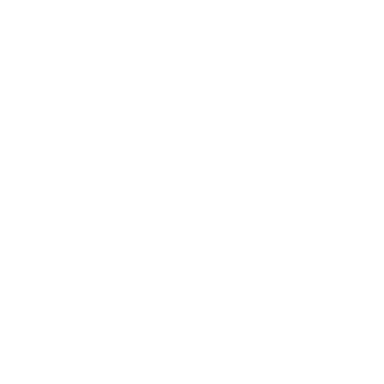 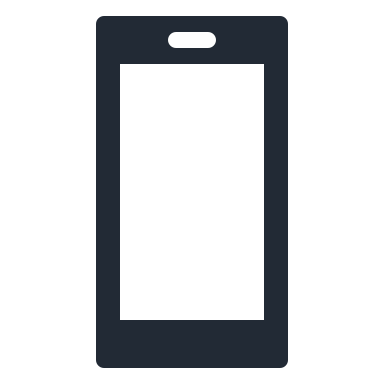 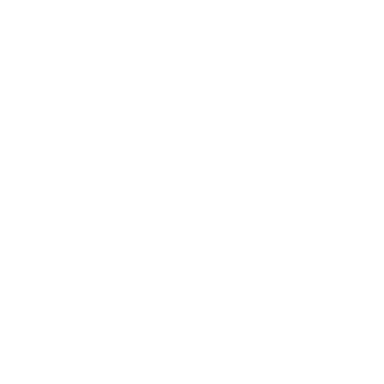 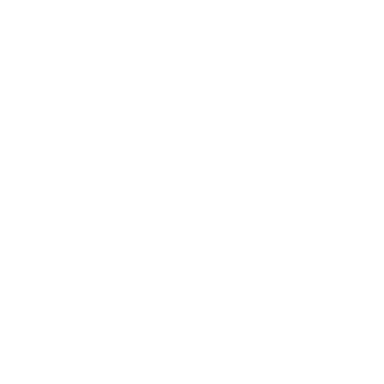 Sidecar
Internet
Cluster
Service Meshes have emerged to “factor out communication” in microservices
Takes over communication between services at the granularity of an application-level request (e.g., HTTP)

End to end path involves three transport connections
Microservice A  Sidecar A (source)
Sidecar A   Sidecar B
Sidecar B   Microservice B (destination)
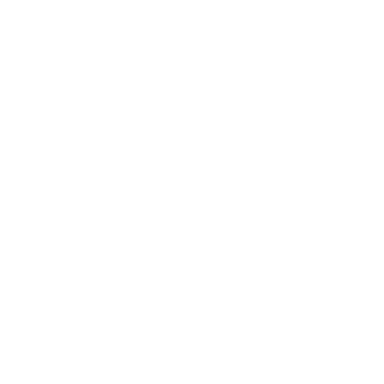 microservice
 processes it
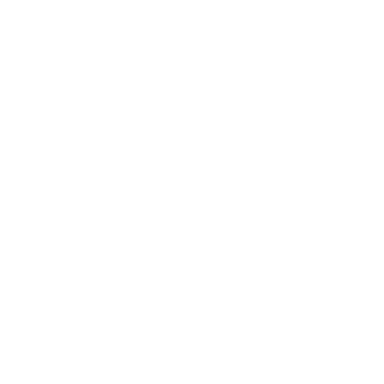 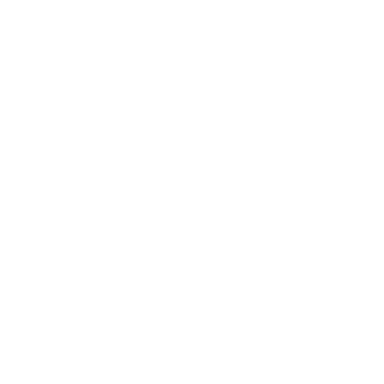 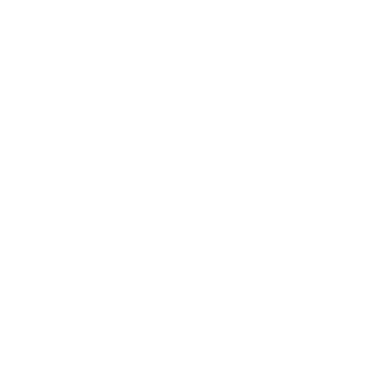 Sidecar passes request to microservice
1
3
External HTTP request reaches sidecar
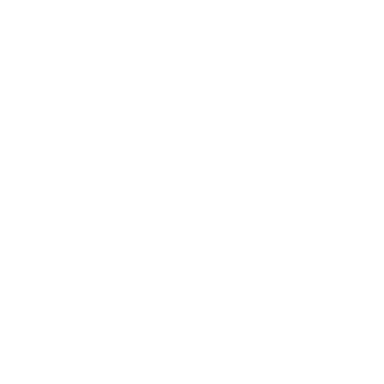 Multiple internal requests spawned
2
Internal request is received and sent to microservice
Service Meshes have emerged to “factor out communication” in microservices
Takes over communication between services at the granularity of an application-level request (e.g., HTTP)

End to end path involves three transport connections
Microservice A  Sidecar A (source)
Sidecar A   Sidecar B
Sidecar B   Microservice B (destination)

Data plane (i.e., sidecar) offers:
Load balancing
Name resolution
Encryption
Tracing
Authorization
…
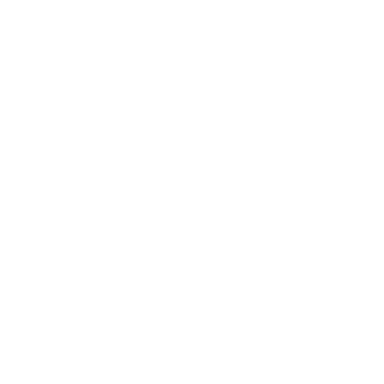 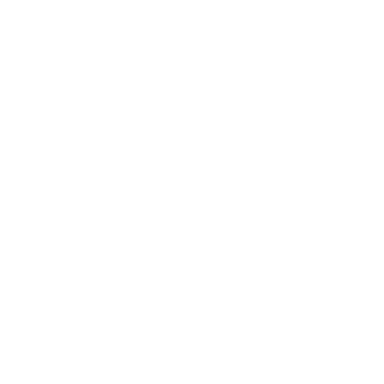 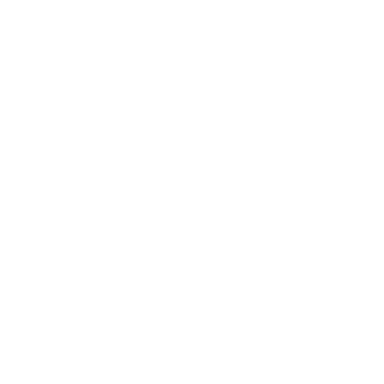 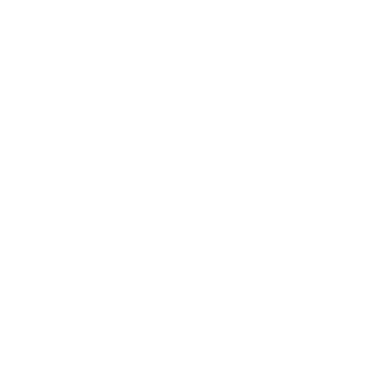 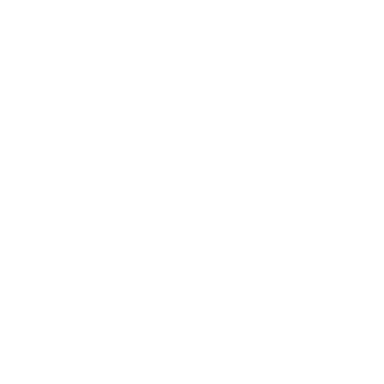 to: ad.services.prod
to: 240.2.3.4
Service Meshes have emerged to “factor out communication” in microservices
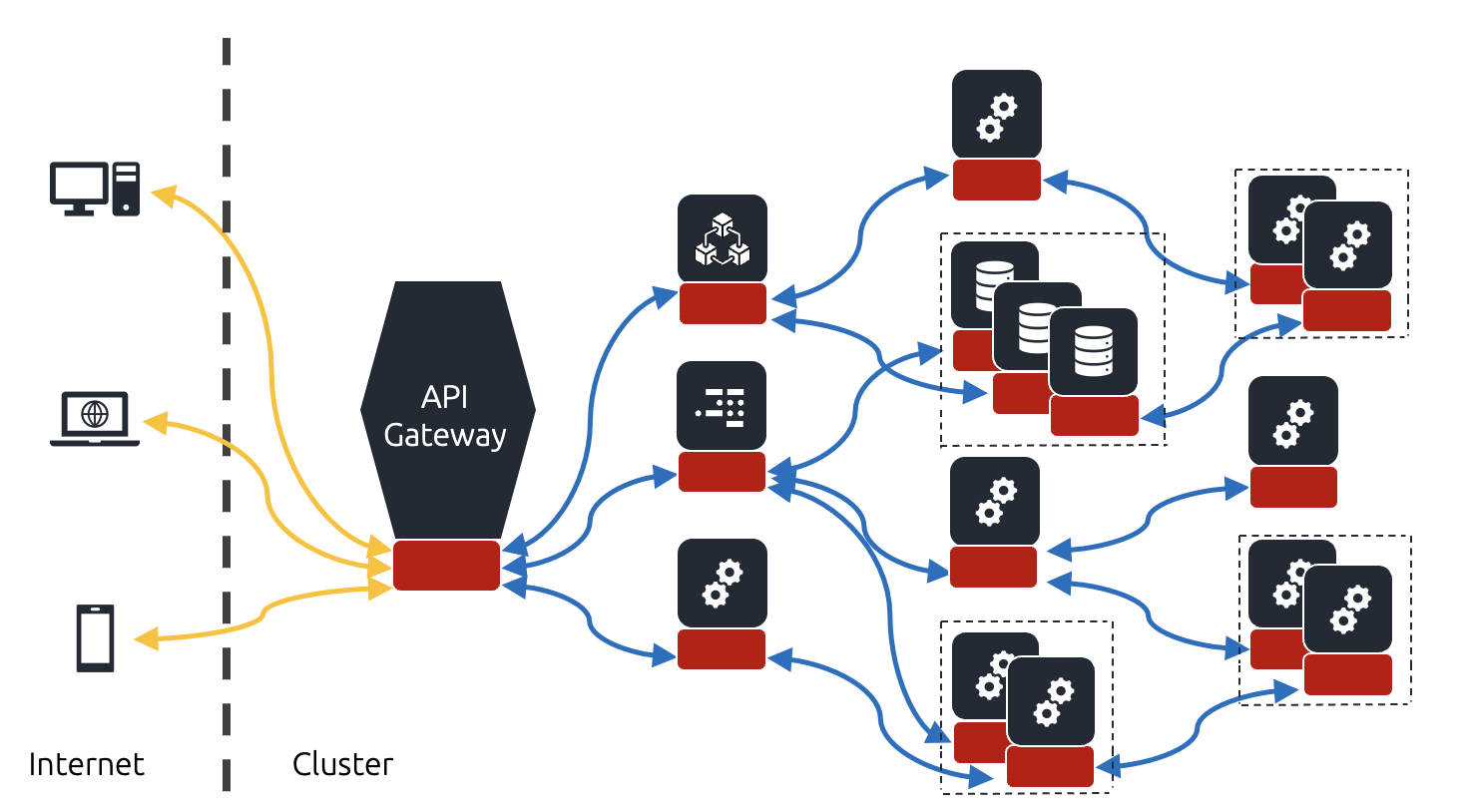 Control plane offers global view and policy
Data plane executes local functions
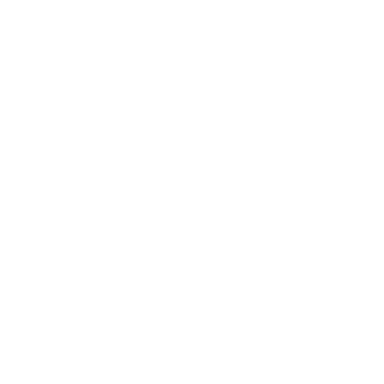 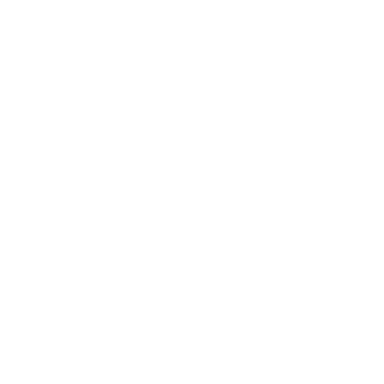 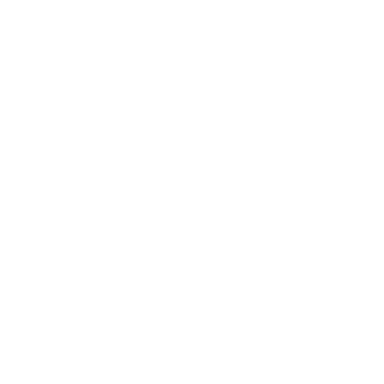 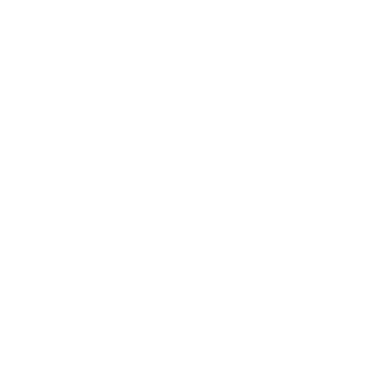 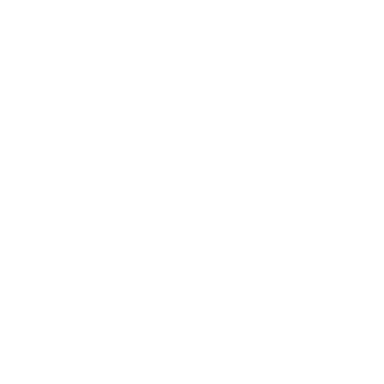 Service Discovery
Certificate Management
Configuration Management
Control Plane
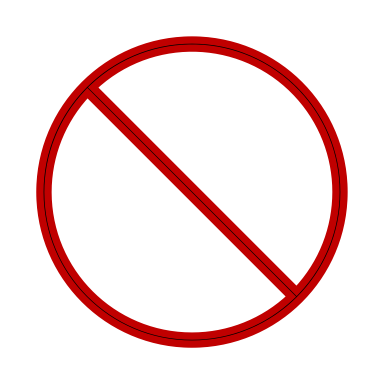 Service Meshes as a New Network Layer
OSI 7 layer
Application
How is it a layer?
Service Mesh
Service mesh abstracts lower layer functionality for the application
E.g., app is unaware of which exact replica of a service it is talking to
Transport
All inbound/outbound app traffic goes through service mesh via the sidecars
Virtualization
Why is that a useful abstraction?
Highlights service meshes as a convenient location to observe and enhance cross-layer communication
Network
Link
Service meshes can be application-agnostic and expose standard APIs which make any optimizations available to all apps running on top of it.
Physical
‘Cloud Native’ Network Stack
New opportunities enabled by Service Meshes
Enhanced visibility

Better knowledge of application needs

Easier evolvability

Coordination with lower layers
Enhanced Visibility
Visibility
Internal app-level
API call tree
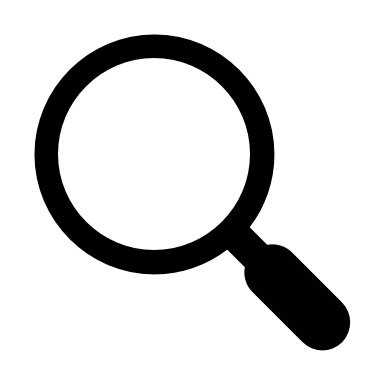 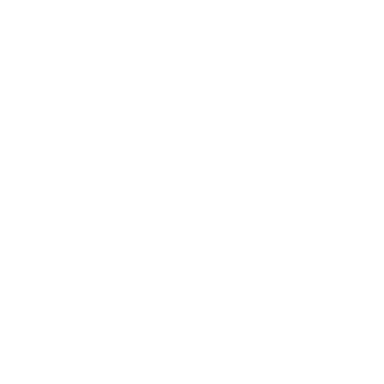 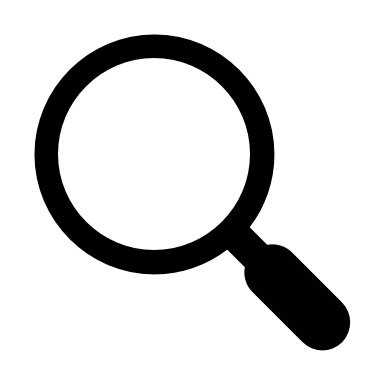 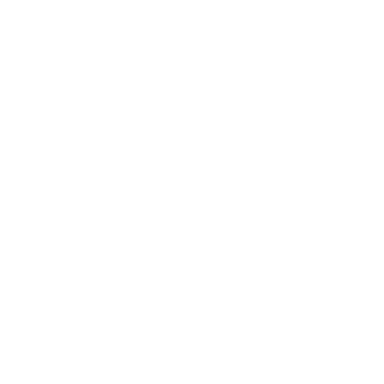 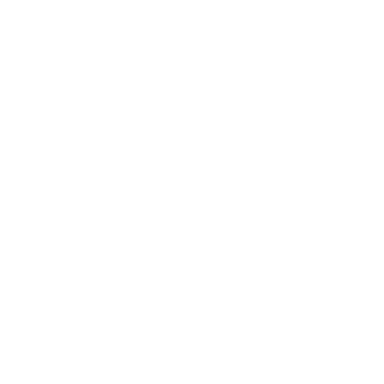 HTTP request
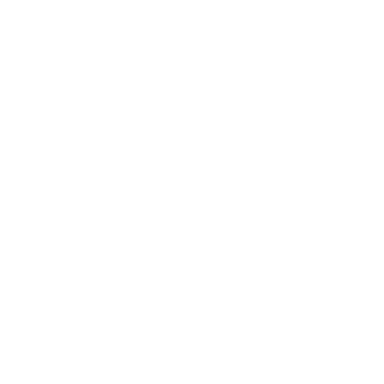 Visibility
Network layer (IP) packet
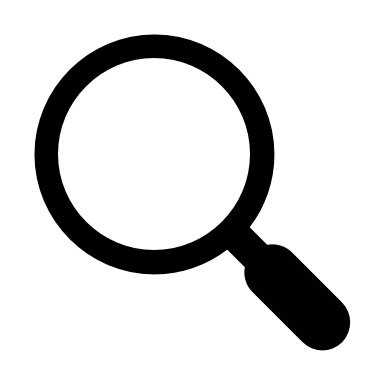 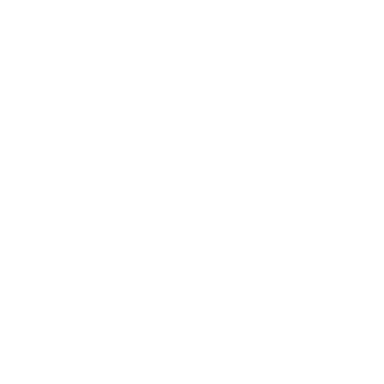 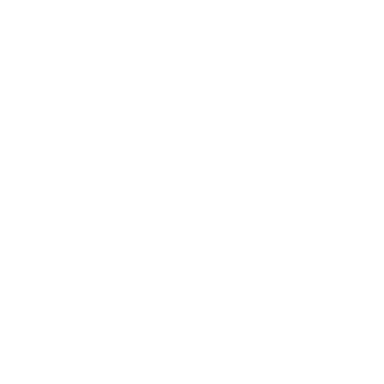 Sidecar
Enhanced visibility is useful for
Monitoring
Troubleshooting
Root cause analysis
New opportunities enabled by Service Meshes
Enhanced visibility

Better knowledge of application needs

Easier evolvability

Coordination with lower layers
Better knowledge of application needs
With Service Mesh APIs, apps can directly signal preferences
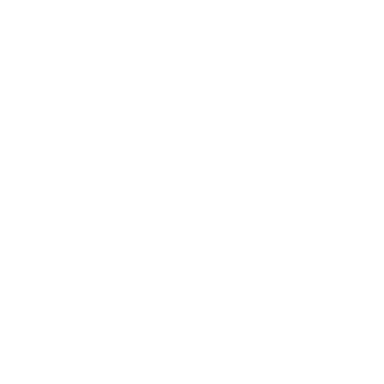 flowSize
priority
Dozens of proposals assume knowledge of application specifics

Priority aware flow scheduling
App-aware traffic engineering
…
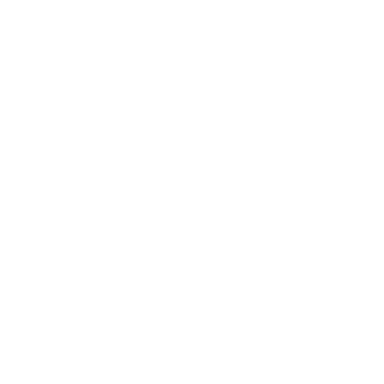 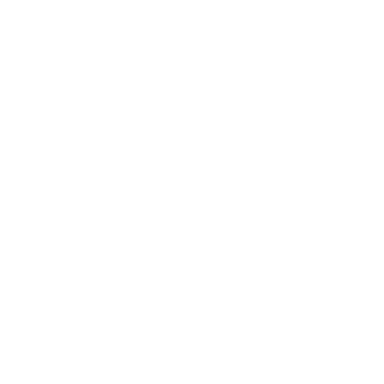 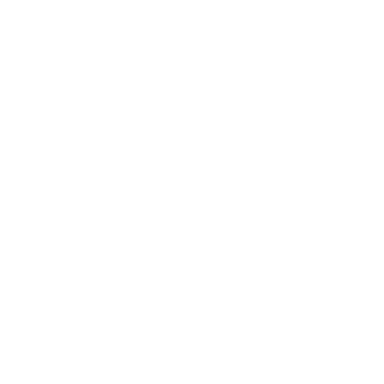 API
Sidecar
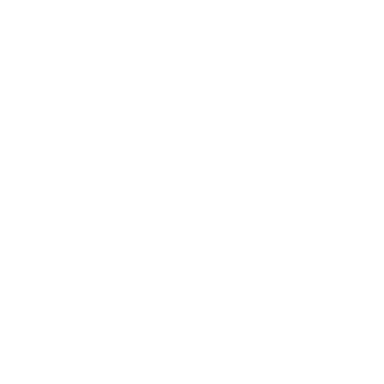 These proposals could be made more practical through service meshes
New opportunities enabled by Service Meshes
Enhanced visibility

Better knowledge of application needs

Easier evolvability

Coordination with lower layers
Easier evolvability
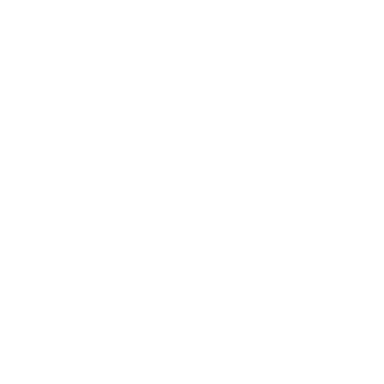 Service meshes provide convenient platform to deploy new functionality.
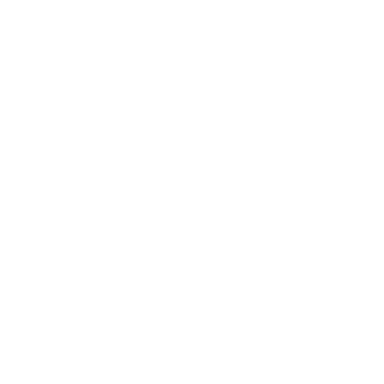 Run in user space on end-hosts
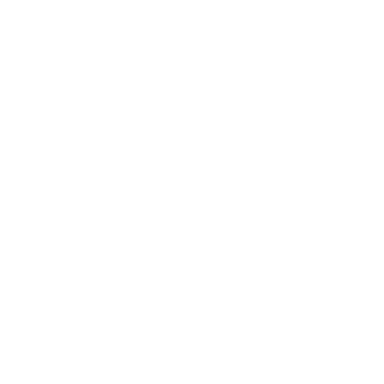 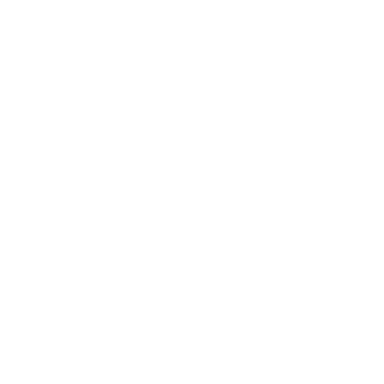 Service Mesh APIs are easily extensible

e.g., WebAssembly (WASM) extensions can be used to extend the sidecars directly
Sidecar
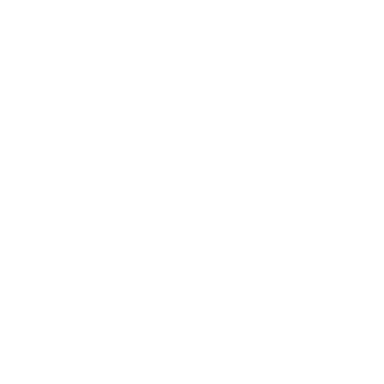 BBR
Copa
PCC
Custom Transport Protocols
New opportunities enabled by Service Meshes
Enhanced visibility

Better knowledge of application needs

Easier evolvability

Coordination with lower layers
Coordination with lower layers
SDN controller can provide explicit hints to the sidecar
e.g., via congestion notification
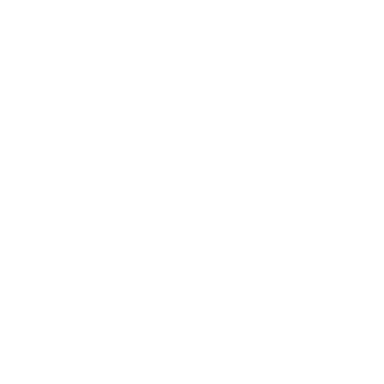 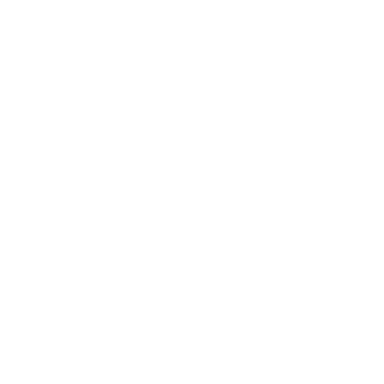 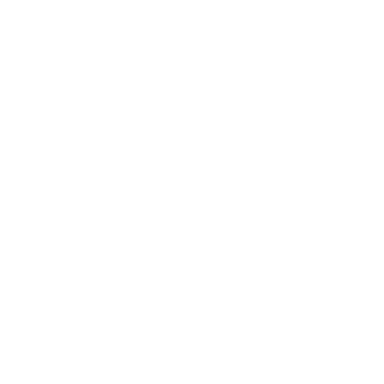 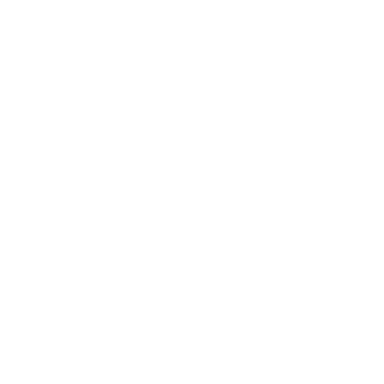 (1) Congestion increases!
Sidecar
(2) SDN controller notifies service mesh
(3) Service mesh reroutes traffic
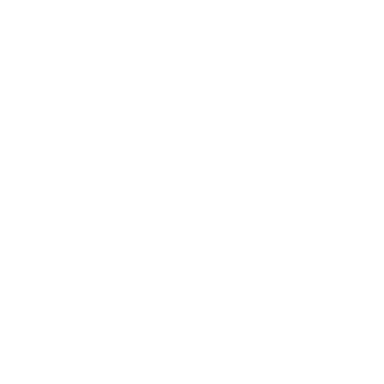 SDN 
controller
High 
congestion!
Case study (leveraging several opportunities mentioned before)
Reviews 1
Front End
API
Gateway
Latency
sensitive
Reviews 2
- Users traversing a website
- Media streaming
Ratings
Details
Non latency 
sensitive
E-library microservice
- Batch analytics jobs
- Log processing
Goal — To provide request-level prioritization for latency-sensitive requests in this microservice application which serves a mix of workloads
Design components
Is this request
latency-sensitive?
Reviews 1
or
Front End
API
Gateway
Latency
sensitive
High priority tag
Reviews 2
Low priority tag
Ratings
Details
Non latency 
sensitive
Classify applications’ performance objectives at the ingress
The front-end application tags requests as either high or low priority
Uses custom HTTP header fields to pass this priority information to the sidecar
Design components
Reviews 1
Front End
API
Gateway
Latency
sensitive
High priority tag
Reviews 2
Low priority tag
Ratings
Details
Non latency 
sensitive
Carry these performance objectives (i.e., priorities) through the entire system
Every sidecar copies priority bits of incoming requests onto any outgoing requests it spawns
Design components
Reviews 1
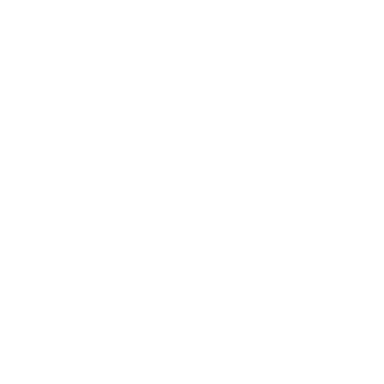 Front End
API
Gateway
Latency
sensitive
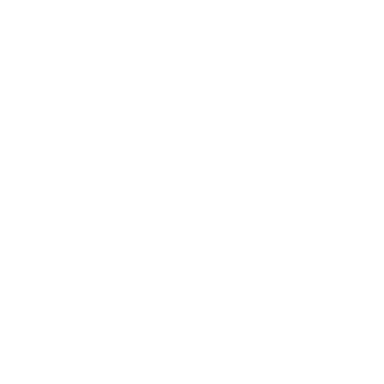 Reviews 2
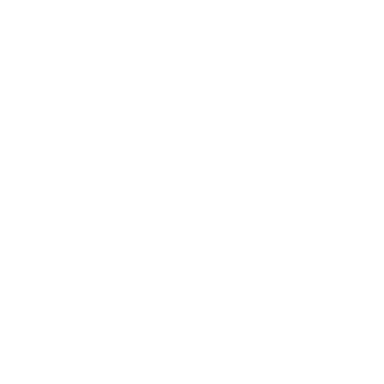 Ratings
Details
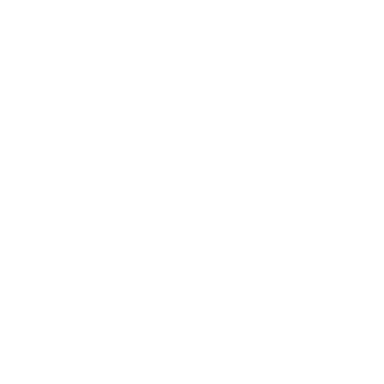 Non latency 
sensitive
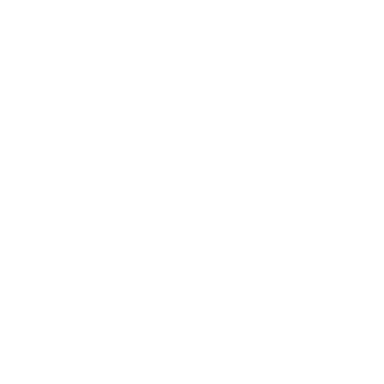 Implement cross-layer prioritization at the sidecars
Prioritization at the request/message queue level (e.g., at the RabbitMQ queue)
Choice of transport protocol (BBR, LEDBAT, PCC Proteus) as per QoS of the request
Kernel prioritization for latency sensitive packets
Evaluation Setup
Workload Generators
Reviews 1
Front End
API
Gateway
Latency
sensitive
Reviews 2
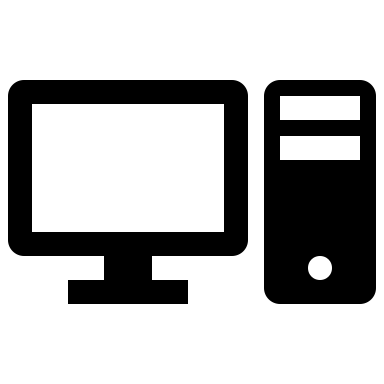 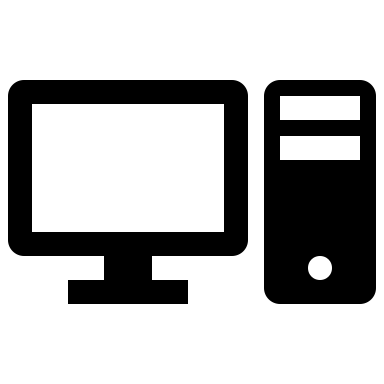 Ratings
Details
Non latency 
sensitive
More details in the paper …
Network bottleneck (1 Gbps)
Preliminary Results
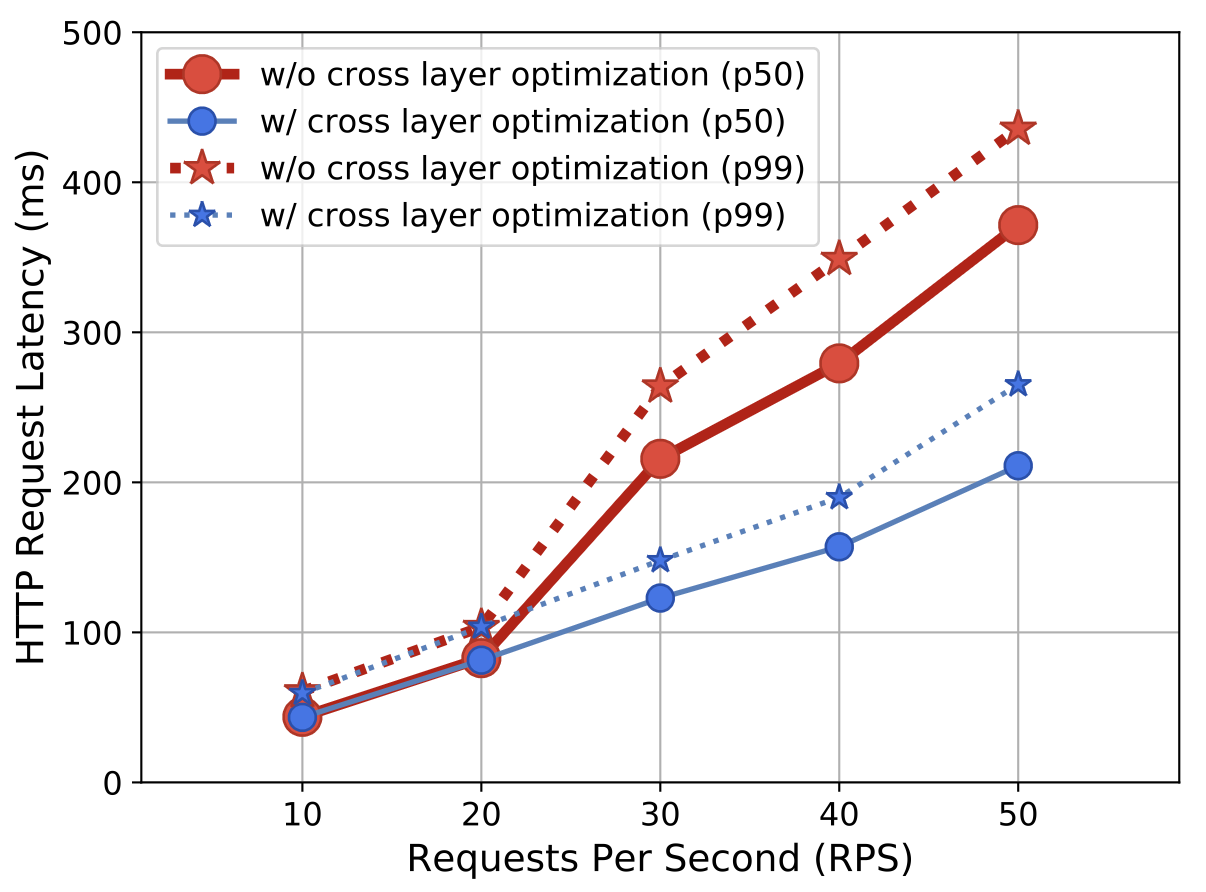 What does this prototype demonstrate?

Use knowledge of app needs across the microservice via provenance tracing (in this case, we trace priority of requests through the microservice)

Easily evolvable sidecar can deploy many optimization schemes without modifying the app

Abstract the details from the app and make these optimizations available to any app running on top of the service mesh layer (i.e., no tight coupling)
Cross layer optimization reduces latency for high priority traffic
Challenges and Future Directions
Added latency due to sidecars
Explore kernel-bypass techniques to improve performance
Dagger: Efficient and Fast RPCs in Cloud Microservices withNear-Memory Reconfigurable NICs

Nikita Lazarev, Shaojie Xiang, Neil Adit, Zhiru Zhang, Christina Delimitrou
ASPLOS 2021
Different layers may conflict in terms of their roles and functionality
For example, app layer LB might conflict with network layer LB
How do we define the scope of responsibilities?
Towards Verified Self-Driving Infrastructure

Bingzhe Liu, Ali Kheradmand, Matthew Caesar, P. Brighten Godfrey 
HotNets 2020
Extending cross-layer prioritization
Include compute and storage level prioritization
Summary
Service meshes are a new emerging layer in the cloud networking stack
Many new research opportunities leveraging 
Enhanced visibility
Knowledge of application needs
Evolvability
Cross-layer coordination
Our prototype leverages several of these opportunities to achieve fine-grained cross-layer prioritization of requests without tight coupling with the application